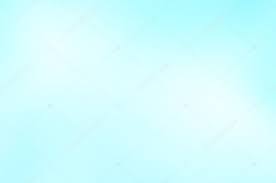 تــ
ت
ة
ـة
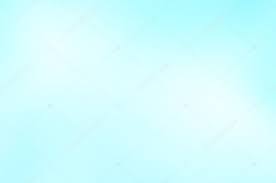 تـاج    بـيـت   تــوت    تين    تـلفاز   

زيتـون  مفتـاح   تـفاحة   تـالين  تراب 

وقت    راتب   صوت    متجر   تلميذ
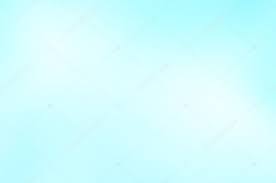 تا
تو
تي
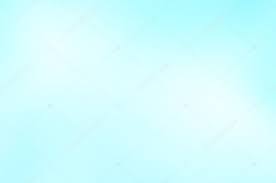 تَـ
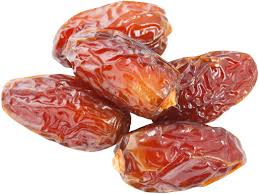 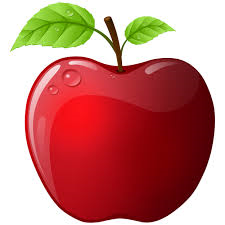 تُـ
تِـ
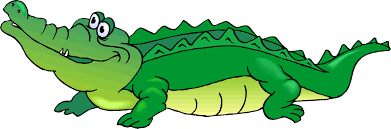 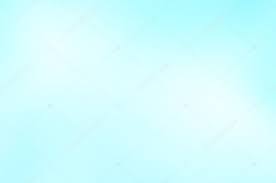 كلمات تبدأ بحرف التاء
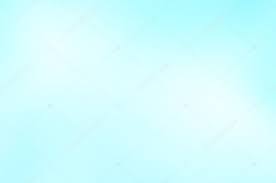 تُـفاحة
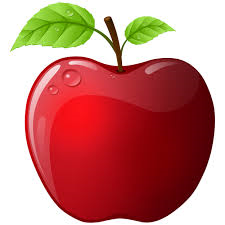 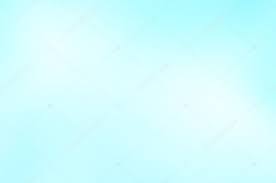 تَـنورة
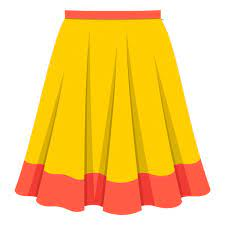 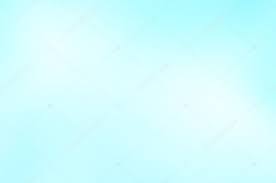 تِسعة
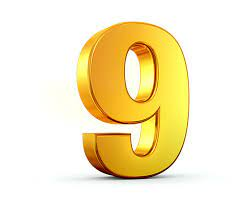 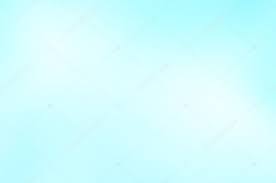 تِمساح
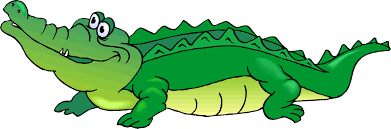 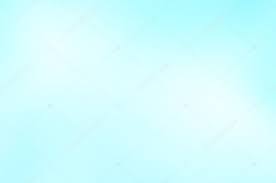 تين
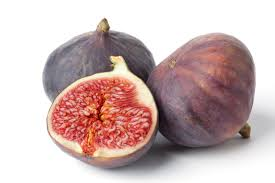 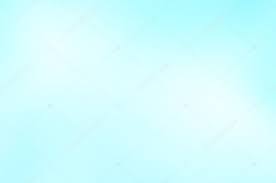 تَمر
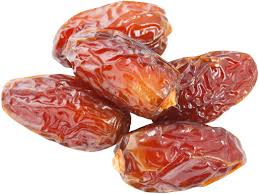 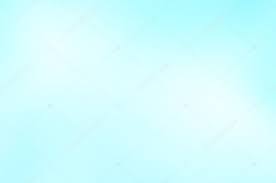 تَبولة
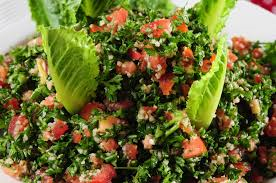 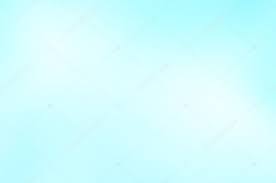 تِلفاز
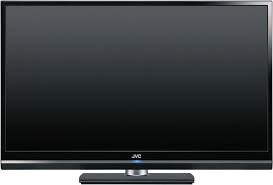 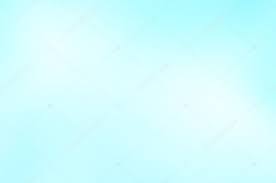 تُراب
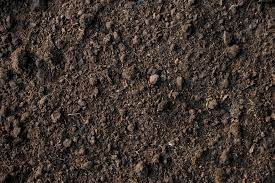 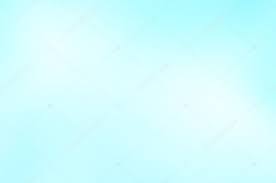 تَيس
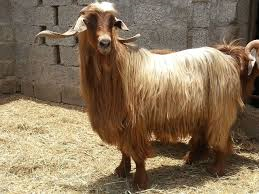 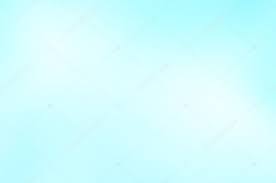 توت
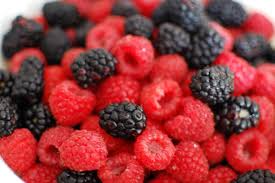 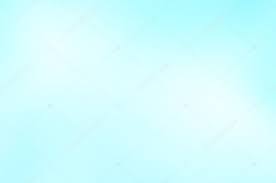 تِنين
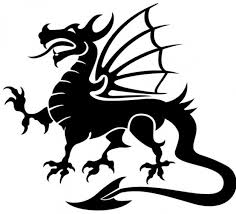 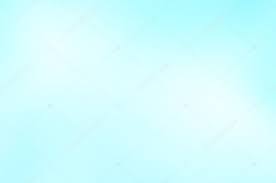 تاج
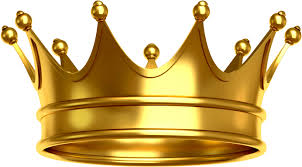 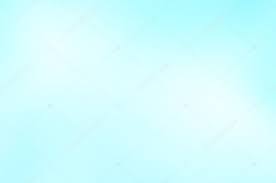 تَلة
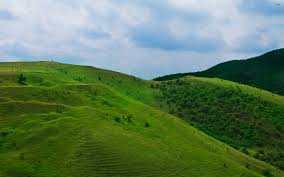 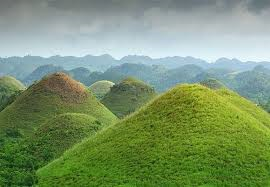